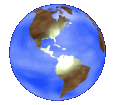 PHÒNG GIÁO DỤC & ĐÀO TẠO CẨM PHẢTRƯỜNG THCS NAM HẢI
BÀI 2CÁC YẾU TỐ CƠ BẢN CỦA BẢN ĐỒ
Giáo viên: Nguyễn Văn Đạo
Tổ: Xã hội


                                                        

Cẩm Phả, tháng 9 năm 2024
KHỞI ĐỘNG
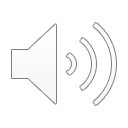 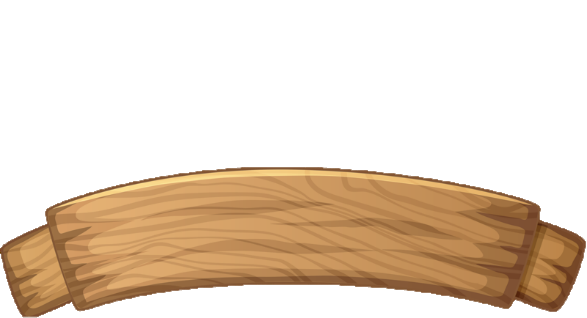 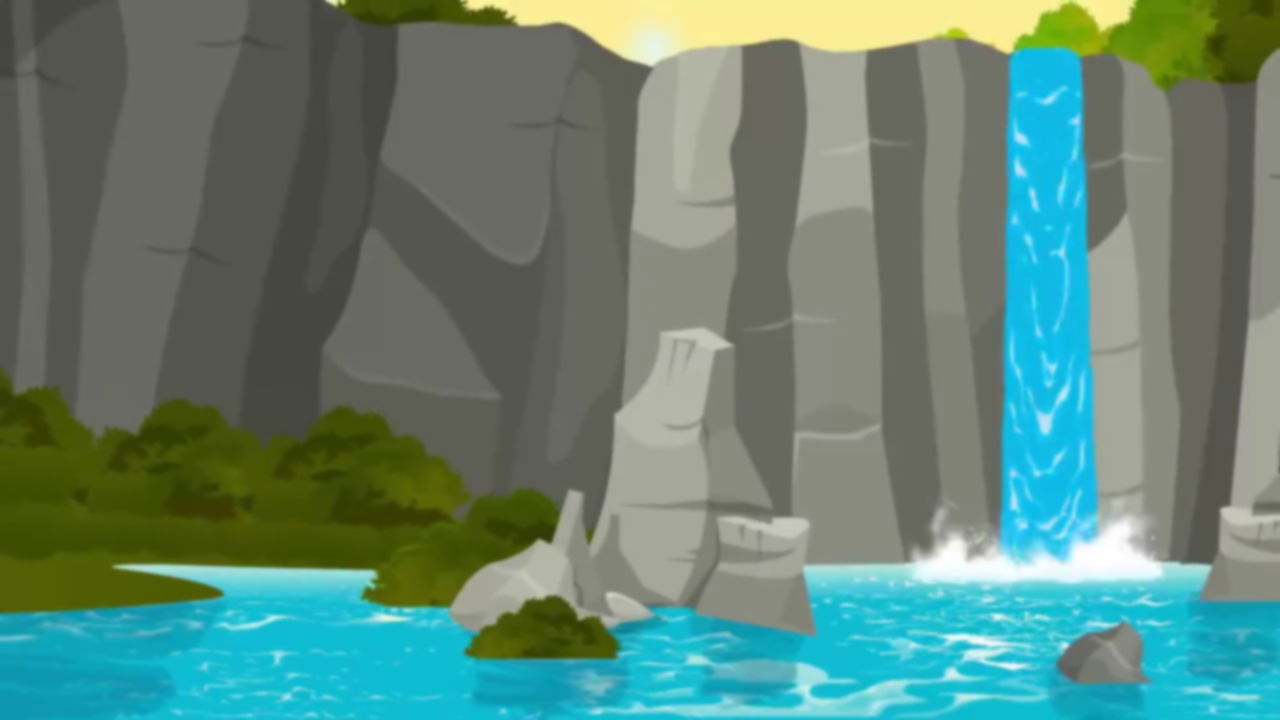 CÙNG EM ĐẾN TRƯỜNG
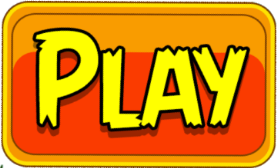 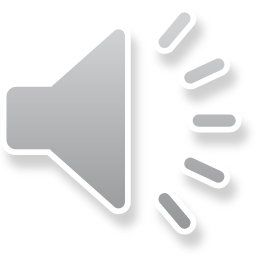 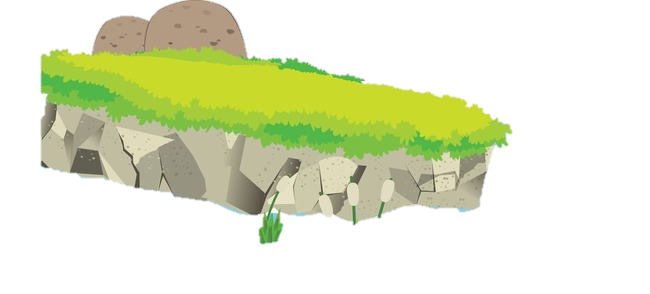 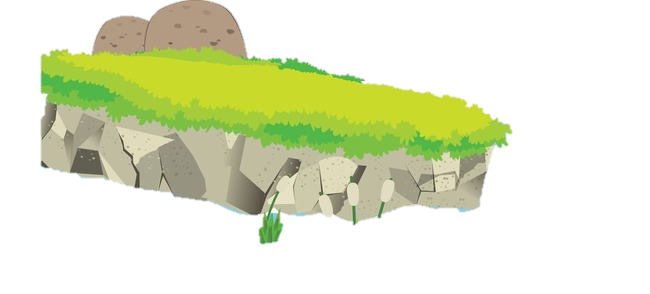 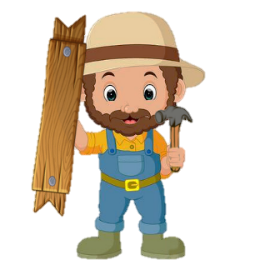 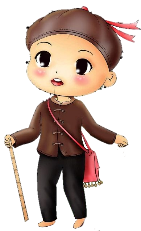 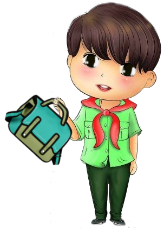 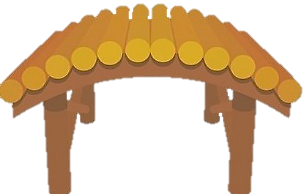 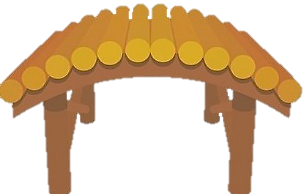 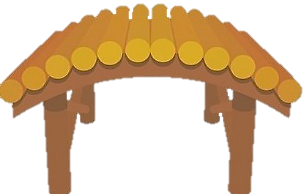 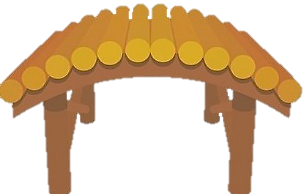 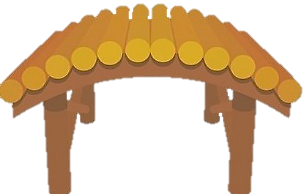 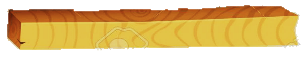 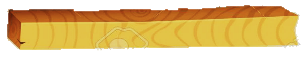 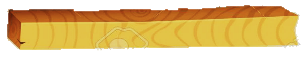 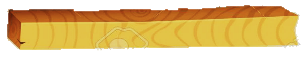 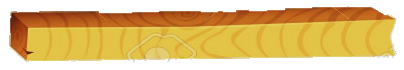 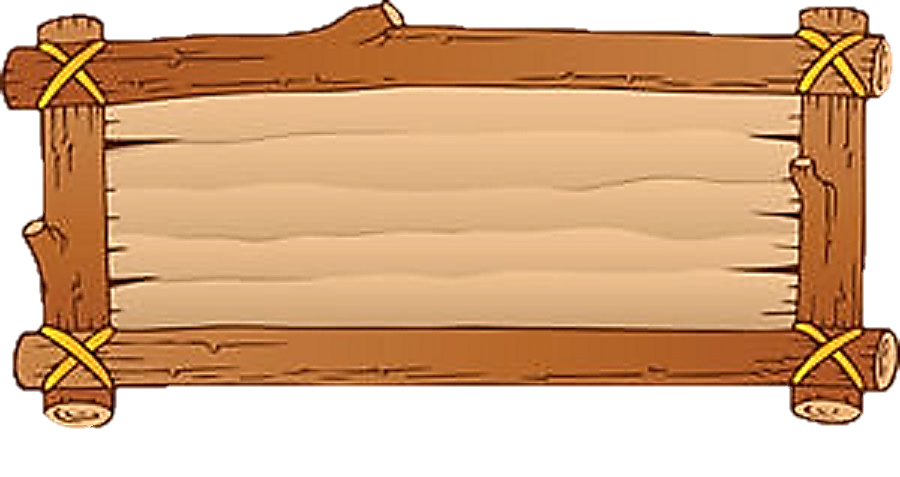 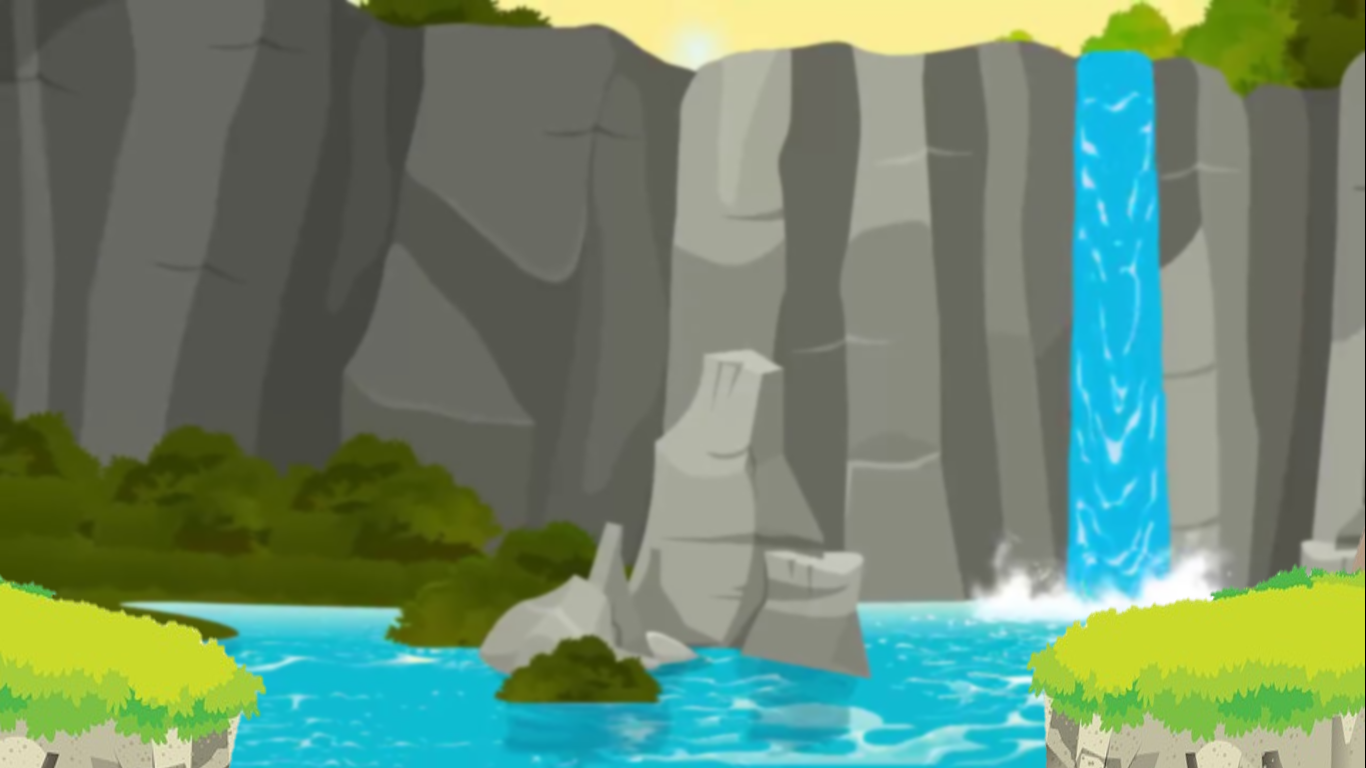 Các em đã được trở lại trường sau kì nghỉ hè. Nhưng các bạn nhỏ vùng lũ chưa thể đến trường. Do một trận lũ lớn đã cuốn mất cây cầu gỗ .
Các em hãy giúp bác thợ mộc tốt bụng xây một cây cầu mới bằng cách trả lời đúng các câu hỏi sau.
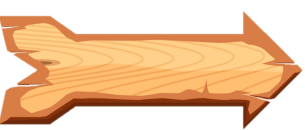 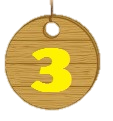 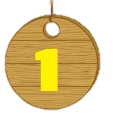 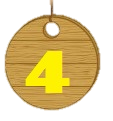 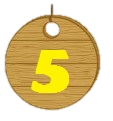 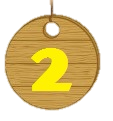 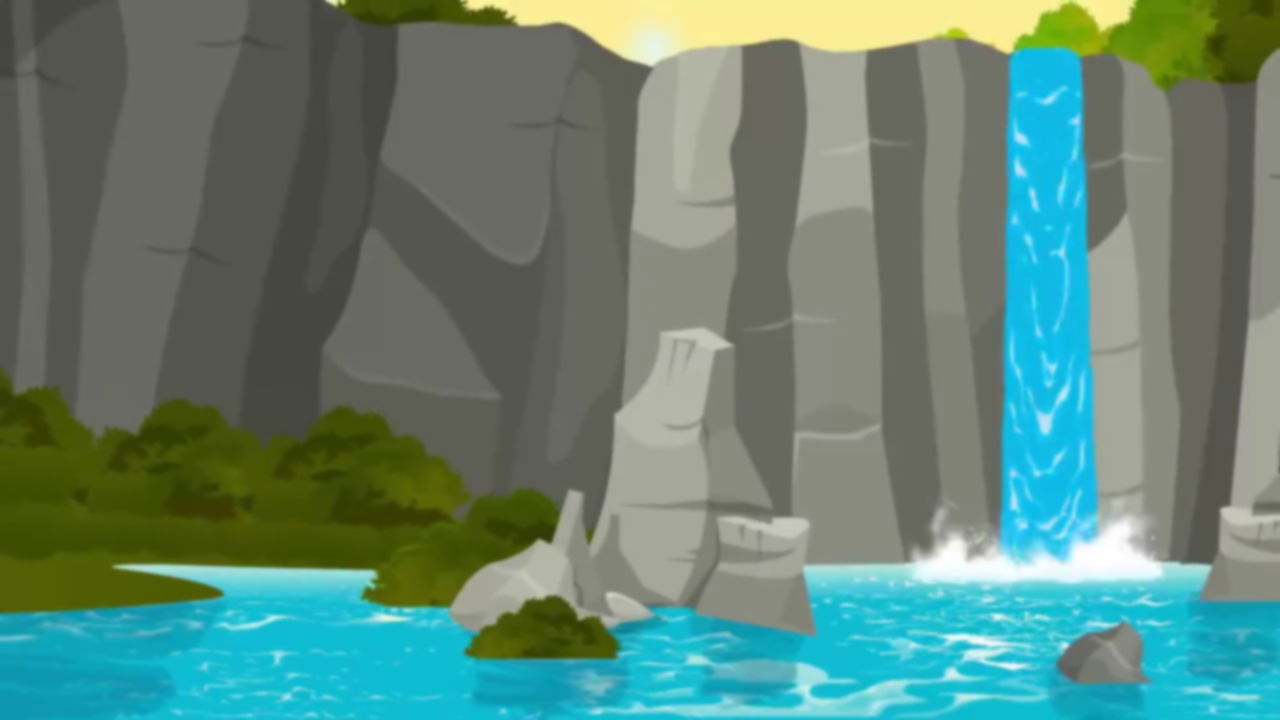 Chúng cháu cảm ơn bác rất nhiều!
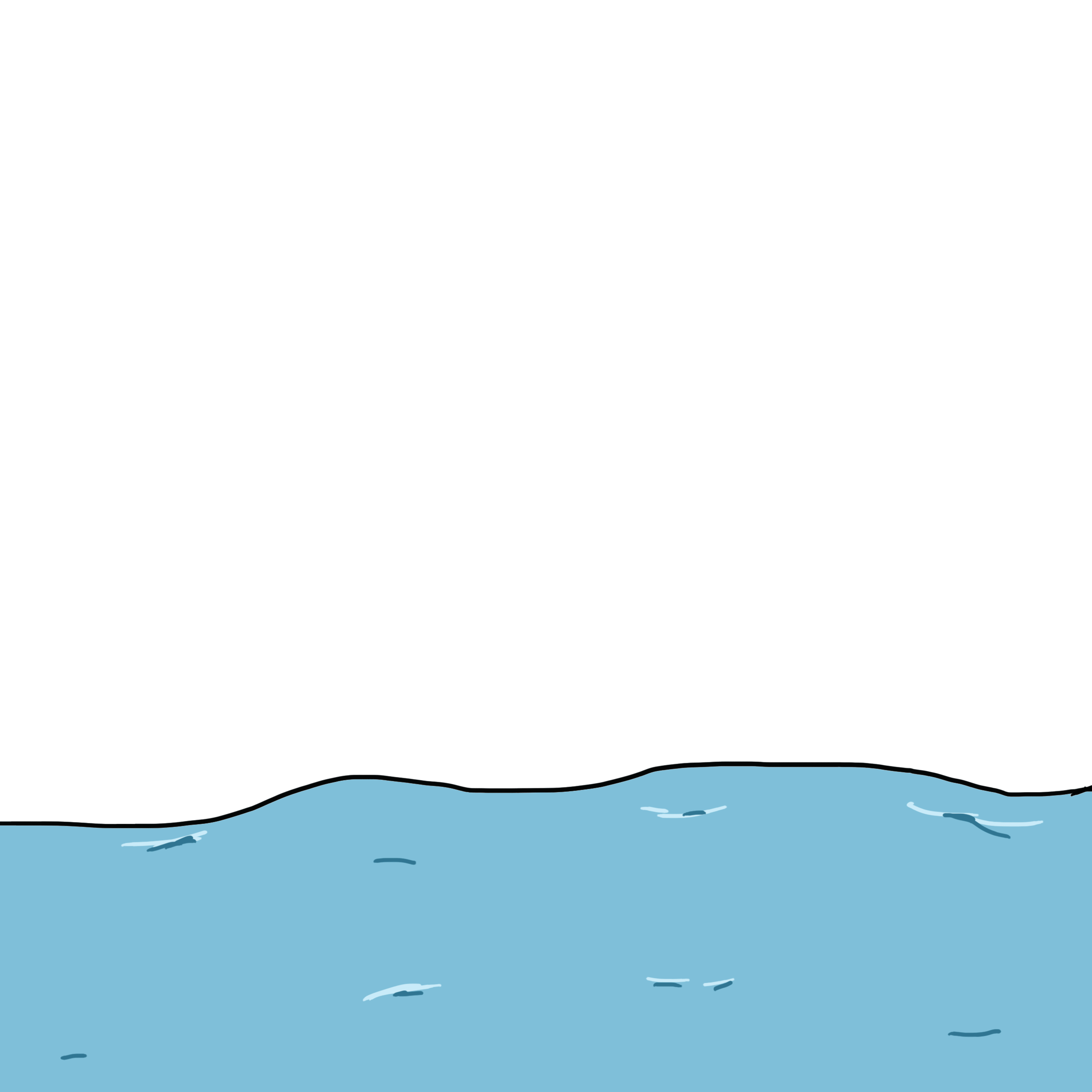 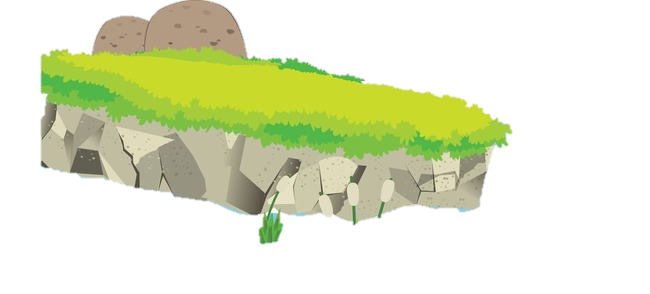 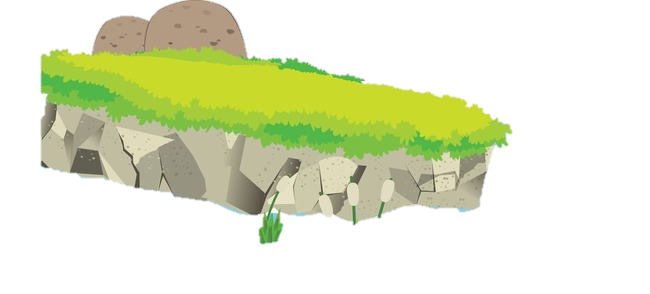 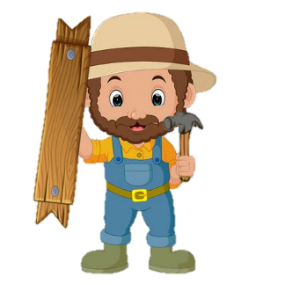 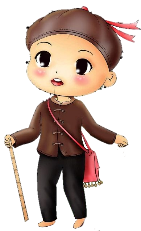 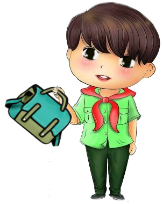 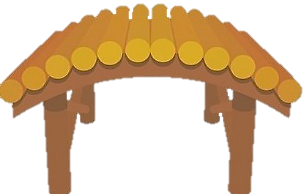 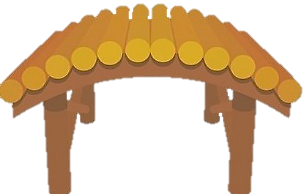 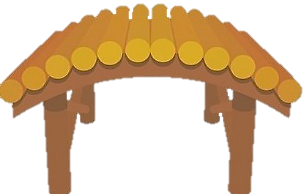 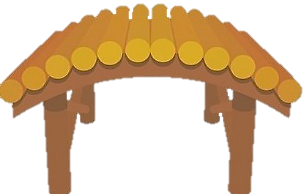 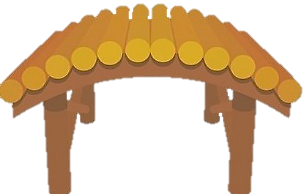 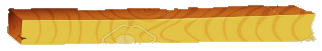 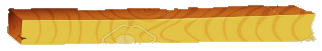 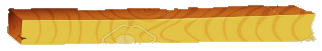 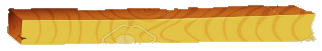 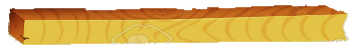 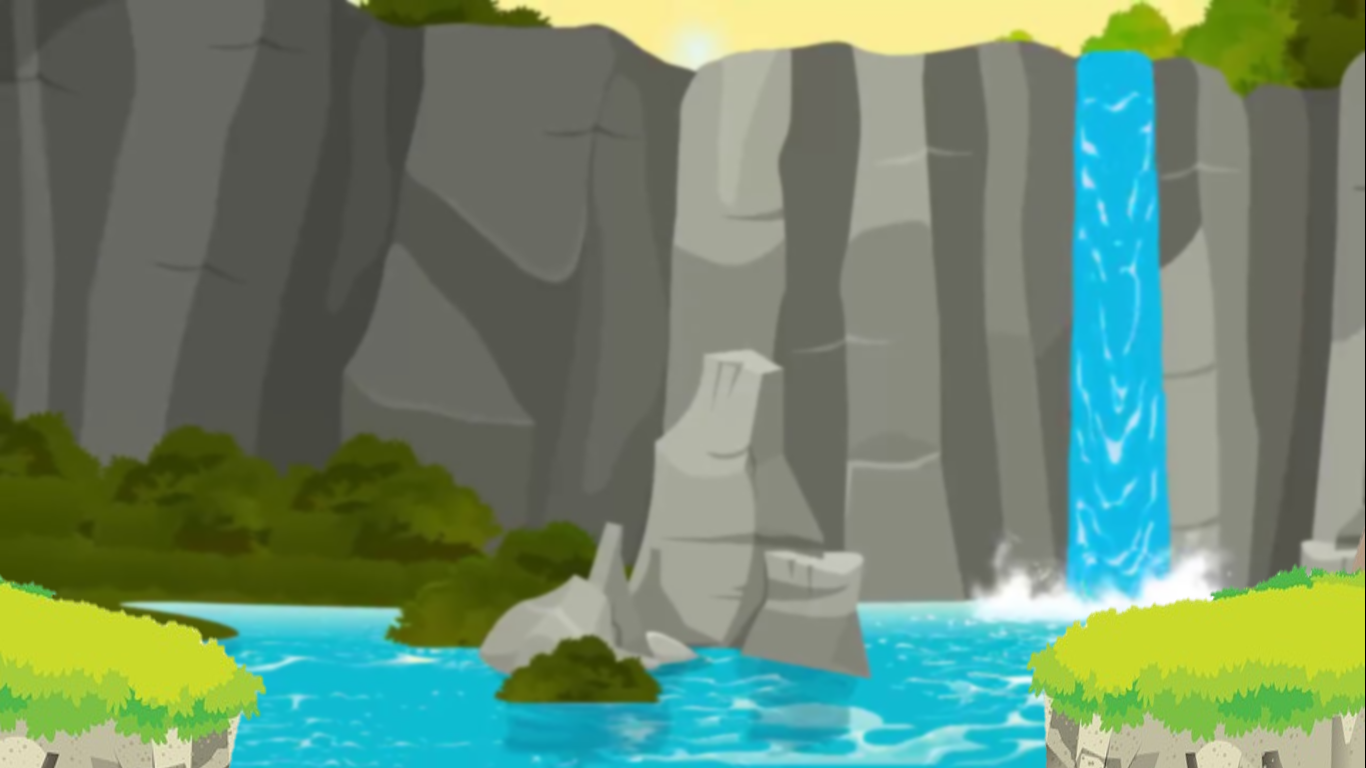 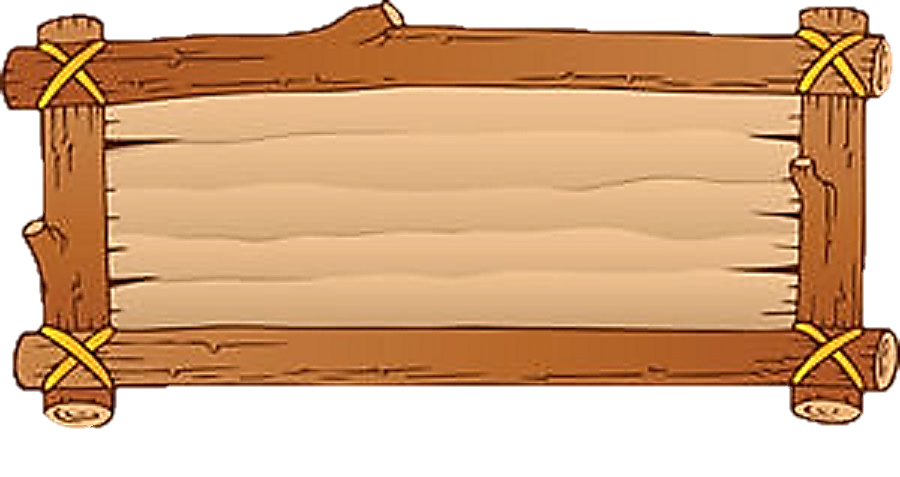 Câu: 1 Điền từ còn thiếu vào chỗ trống sau:
... Là những đường nối liền cực bắc với cực nam.
A. Vĩ tuyến                      B. Kinh tuyến
C. xích đạo                       D. Vòng cực
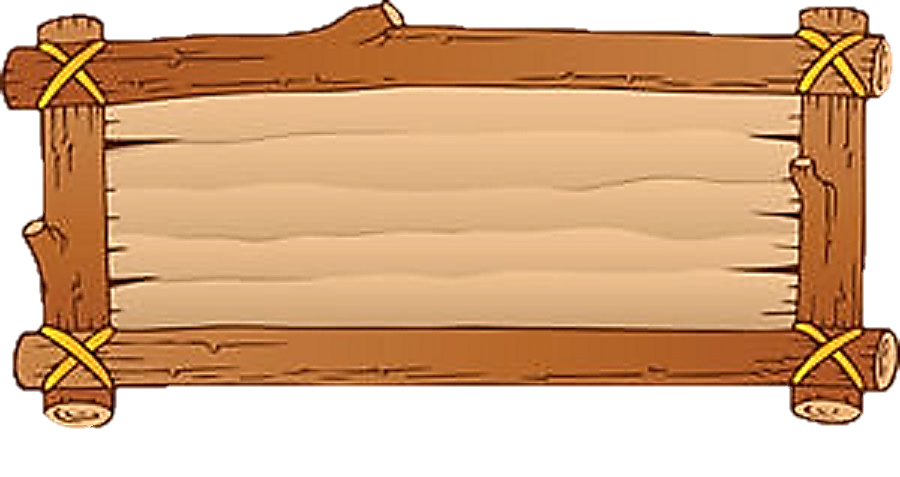 B.Kinh tuyến.
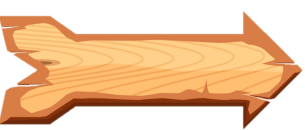 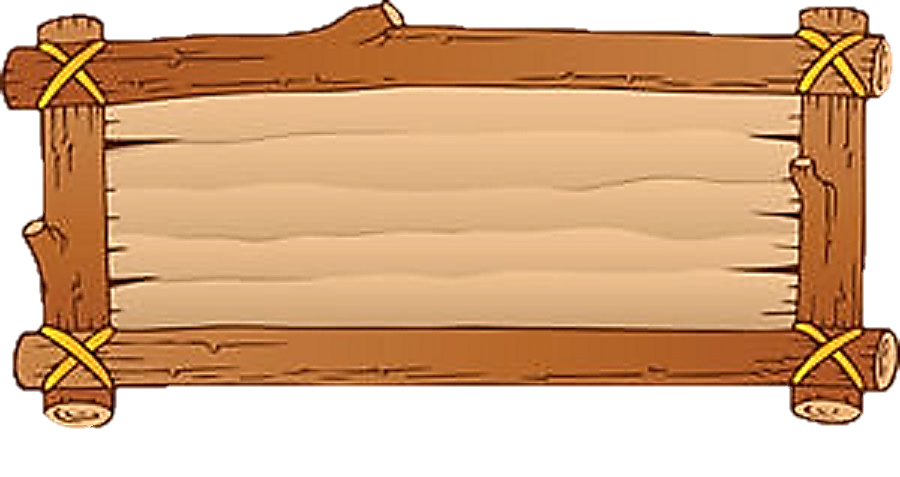 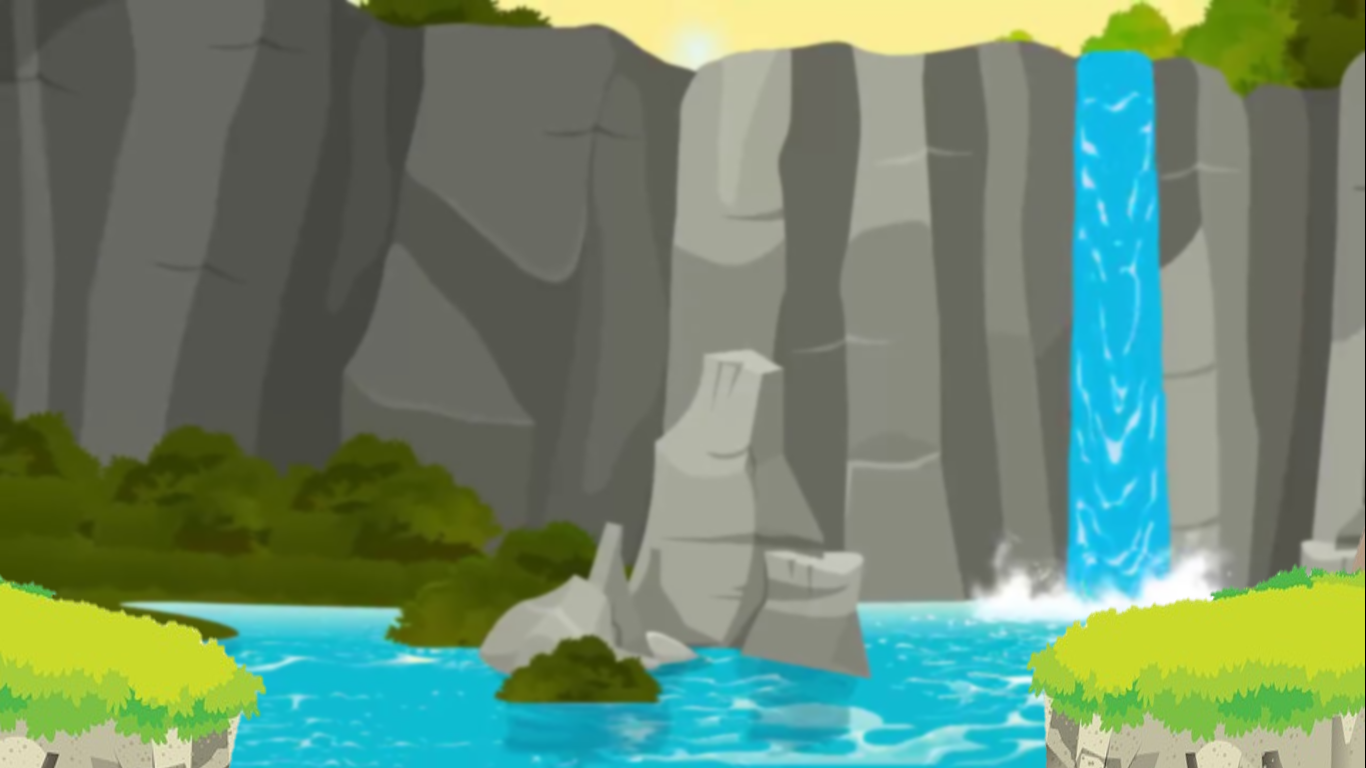 Câu: 2 Điền từ còn thiếu vào chỗ trống sau:
 ... là những vòng tròn trên quả địa cầu vuông góc với các đường kinh tuyến 
   
A. Xích đạo                      B. Kinh tuyến
C. Vĩ tuyến                       D. Vòng cực
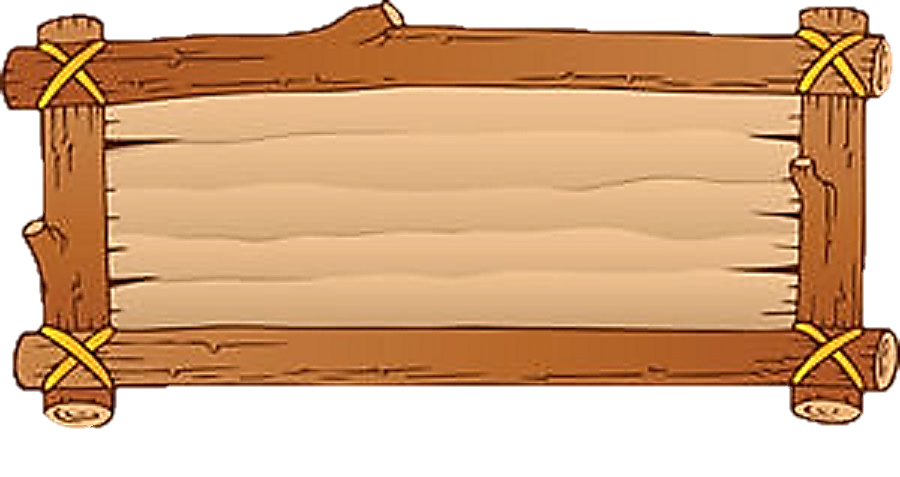 C. Vĩ tuyến
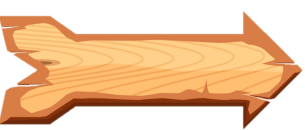 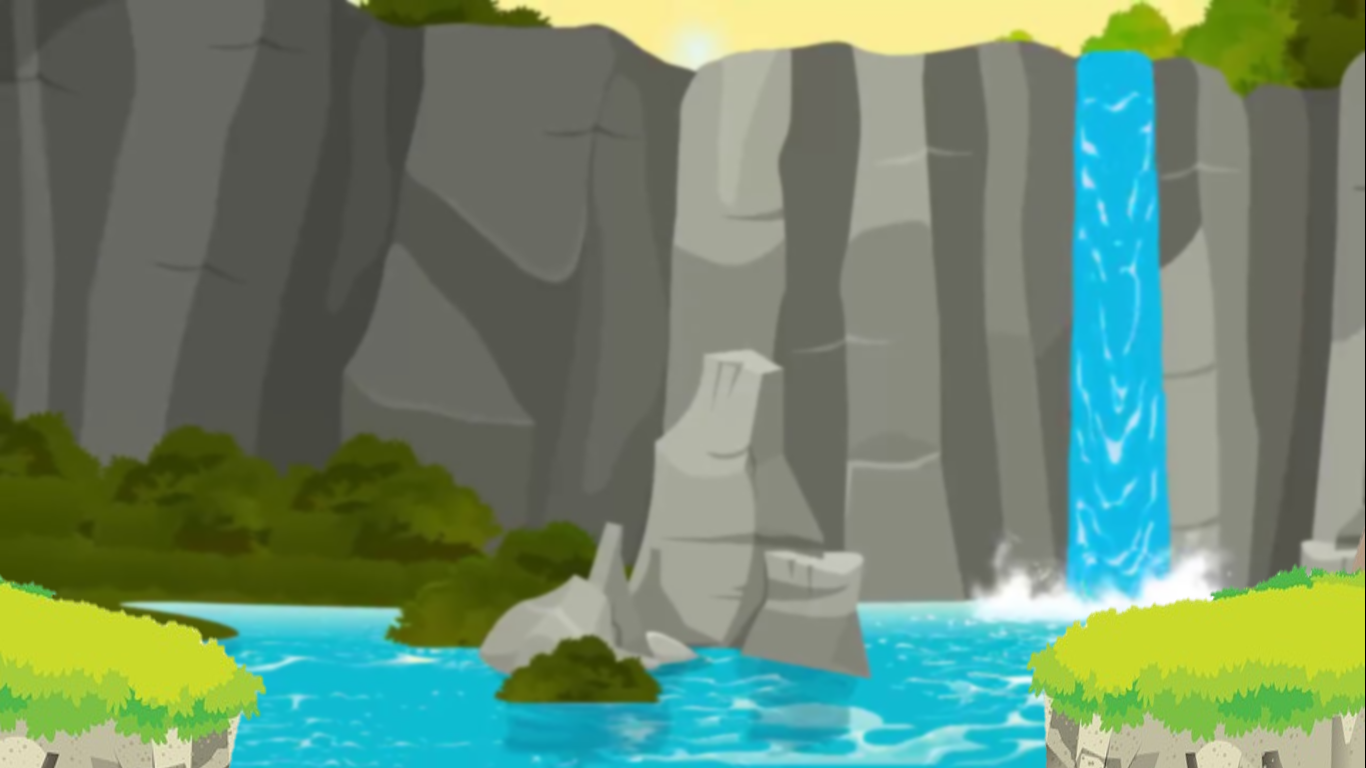 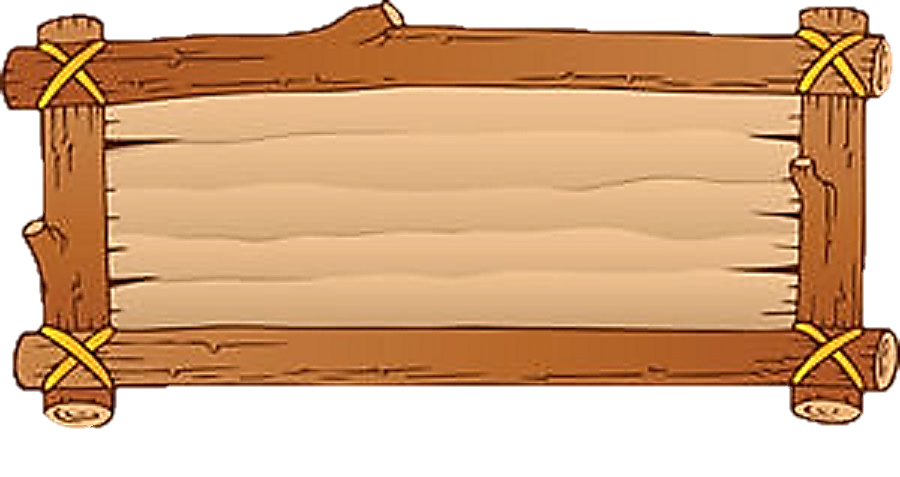 Câu: 3 Vĩ tuyến gốc đánh số 0°hay còn gọi là đường
   
A. chí tuyến.                               B. Vĩ tuyến
   C. Kinh tuyến                              D. Xích đạo
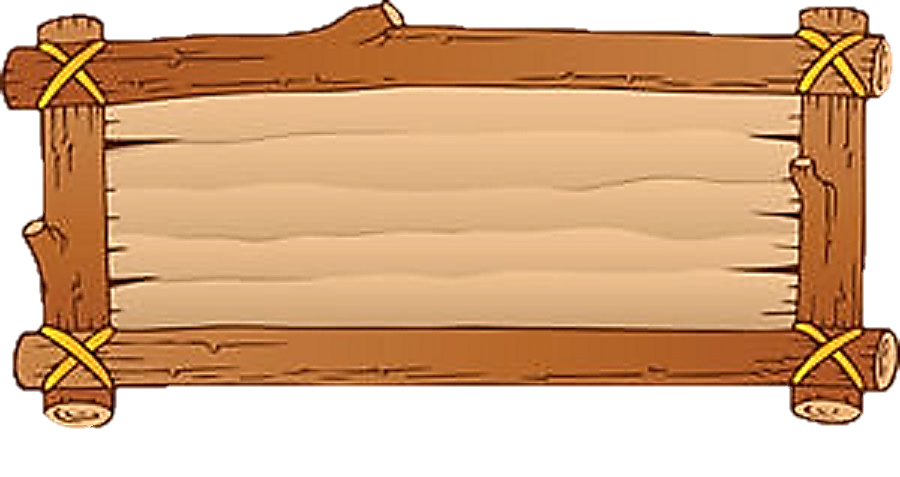 D. Xích đạo.
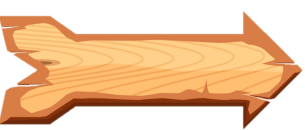 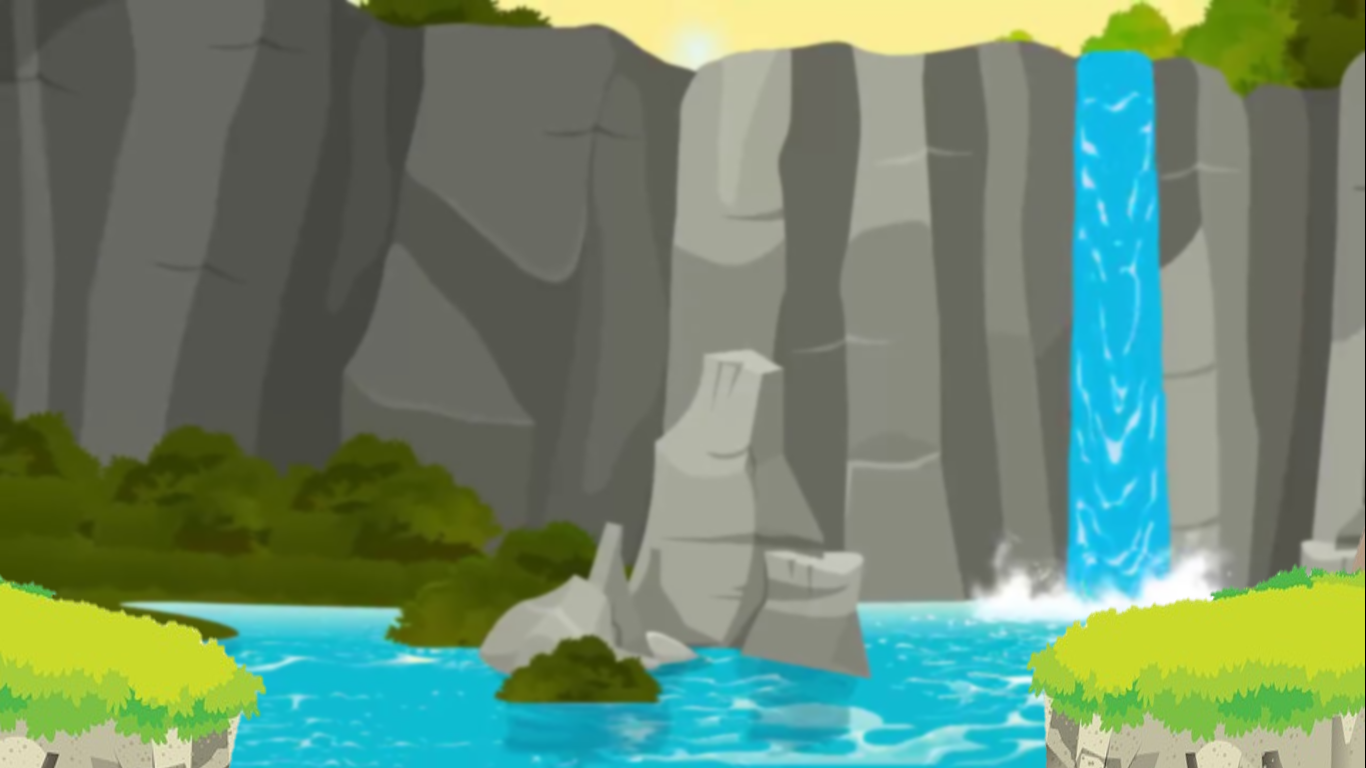 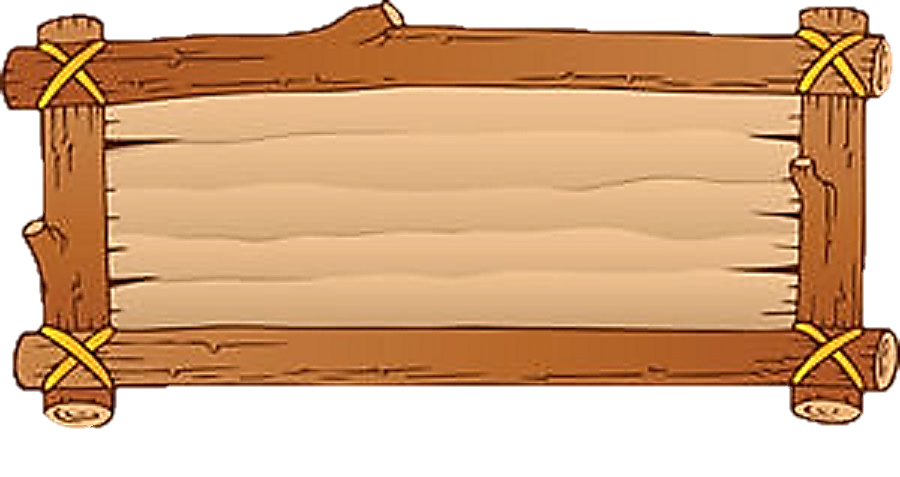 Câu: 4 Đường kinh tuyến nằm bên phải kinh tuyến gốc là 
 A. kinh tuyến đông.                   B.kinh tuyến tây.
 C. kinh tuyến bắc.                 D. kinh tuyến nam.
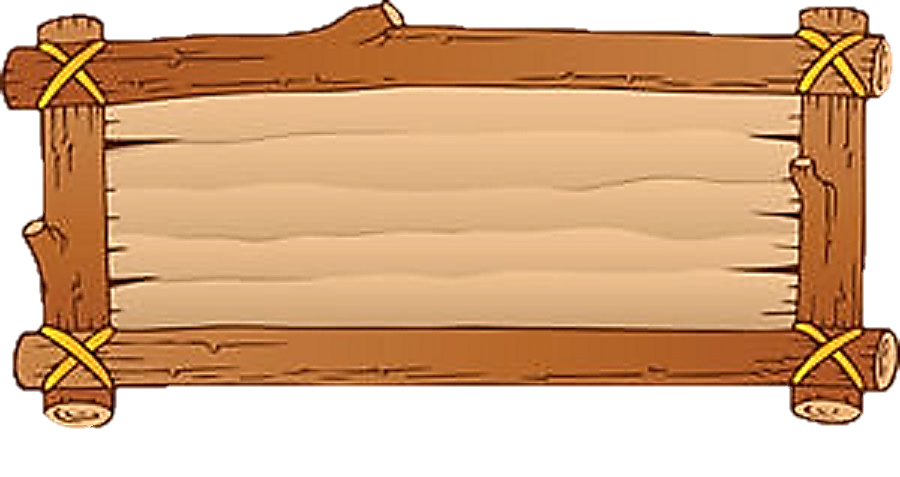 A. kinh tuyến đông.
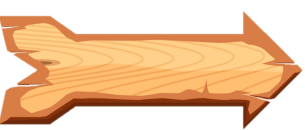 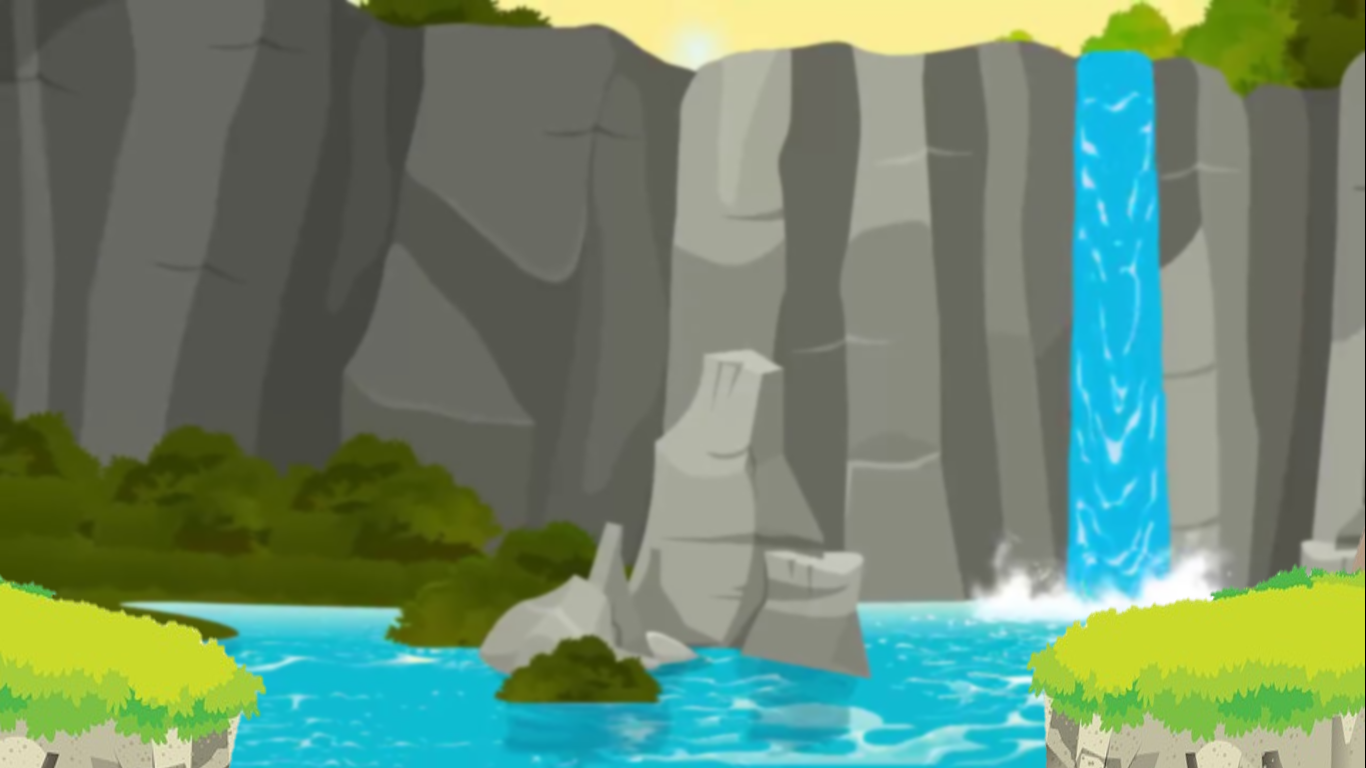 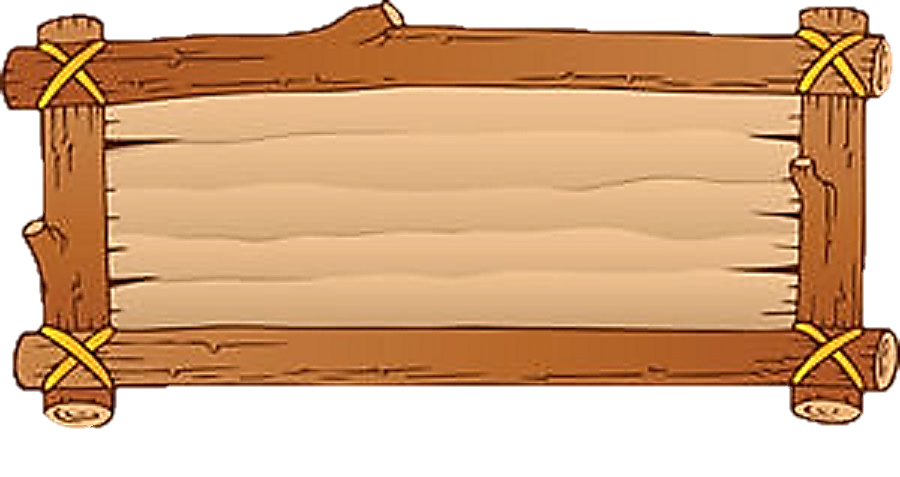 Câu 5: Những hình sau gọi chung là gì?
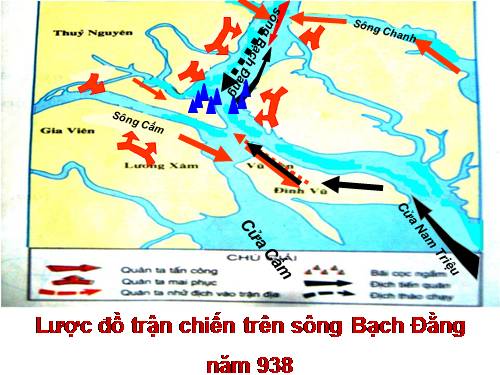 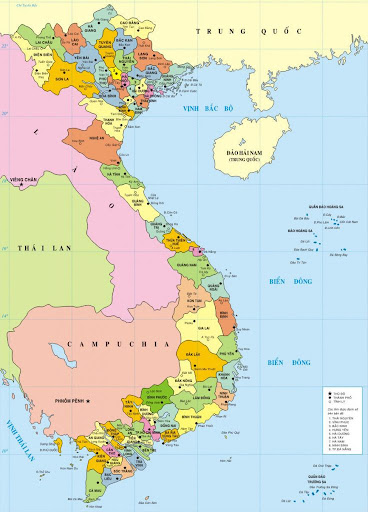 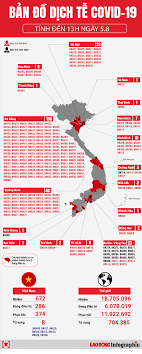 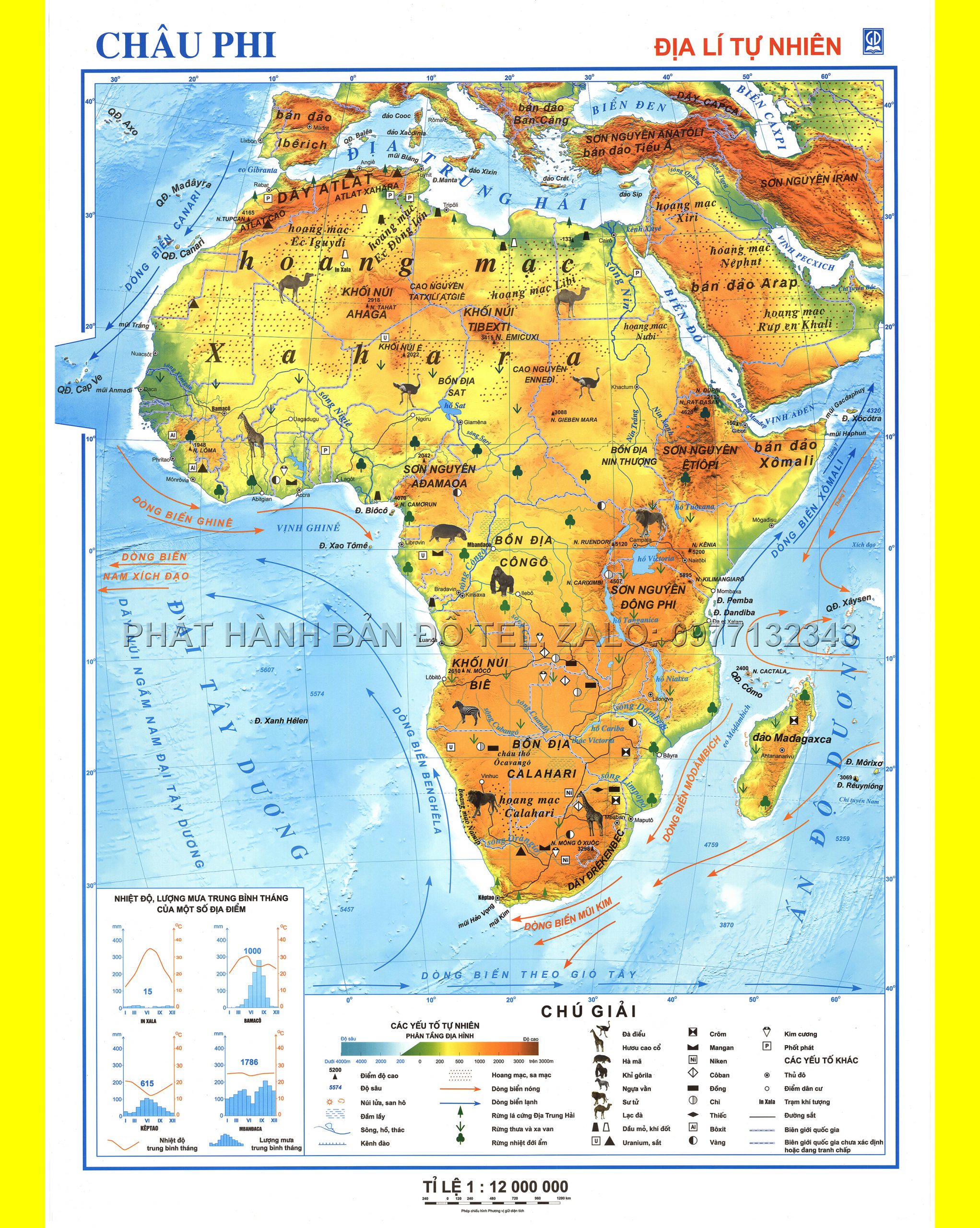 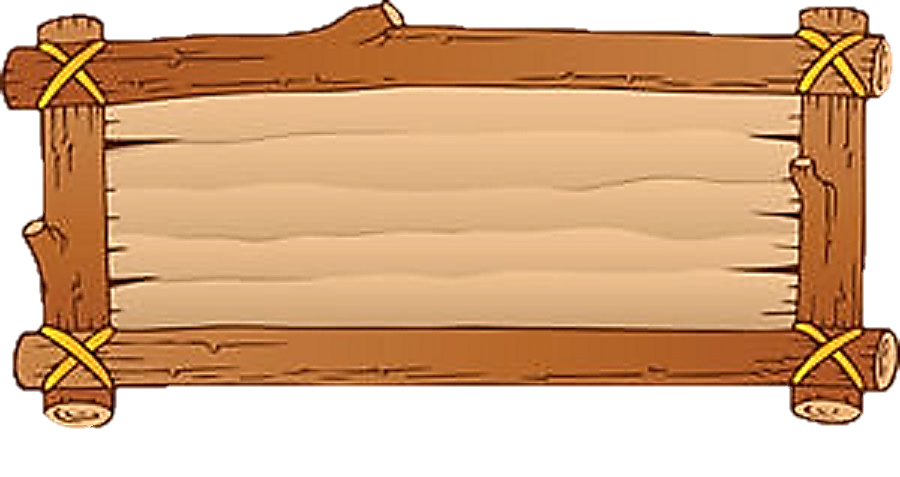 Đáp án: Bản đồ
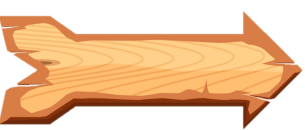 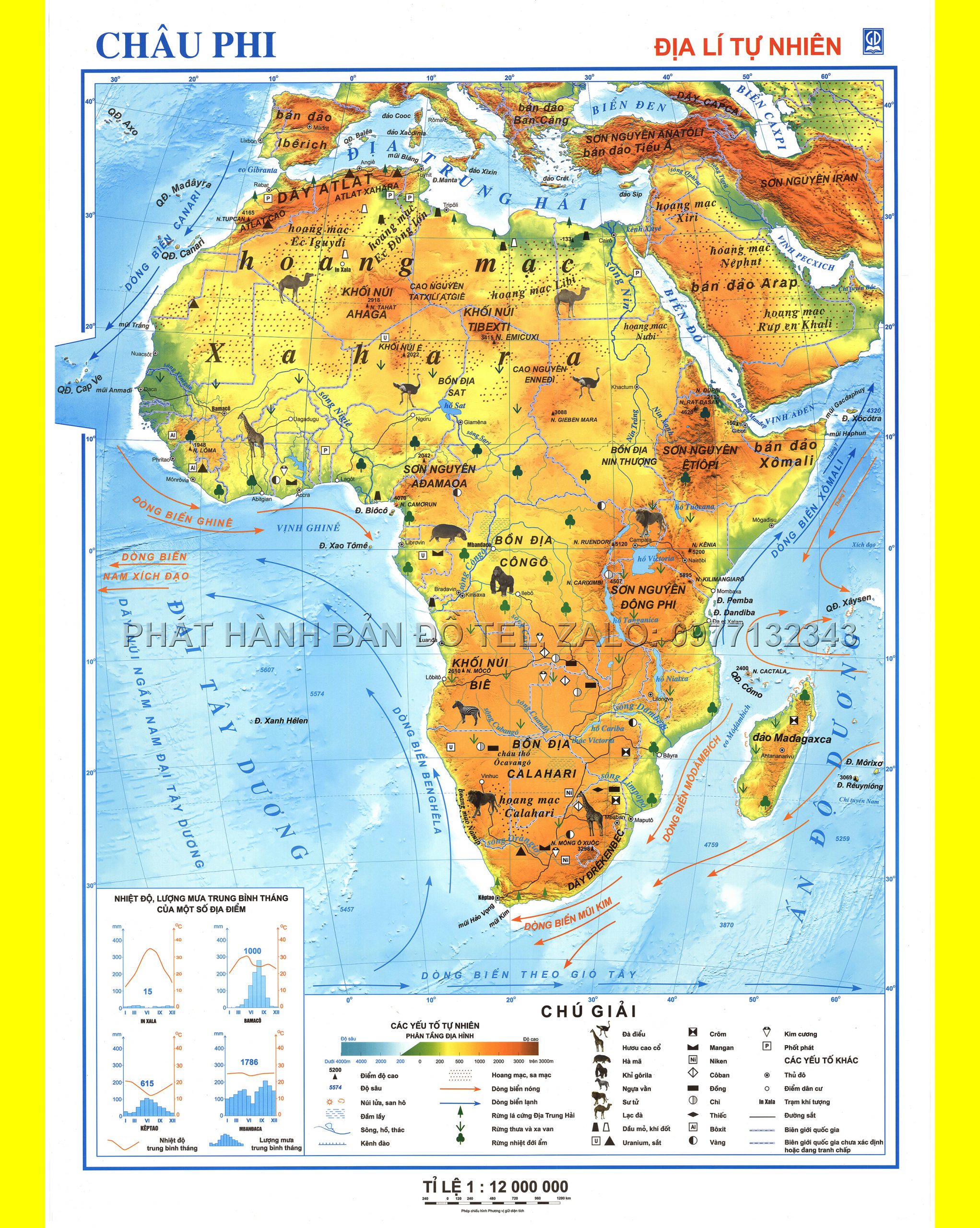 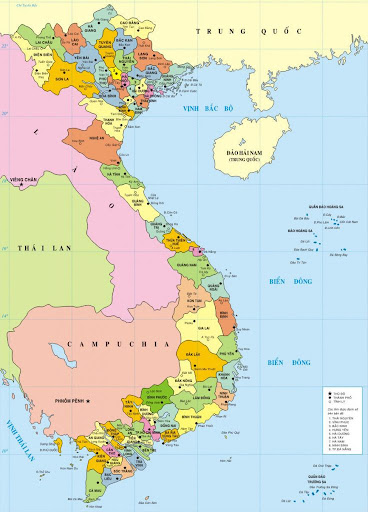 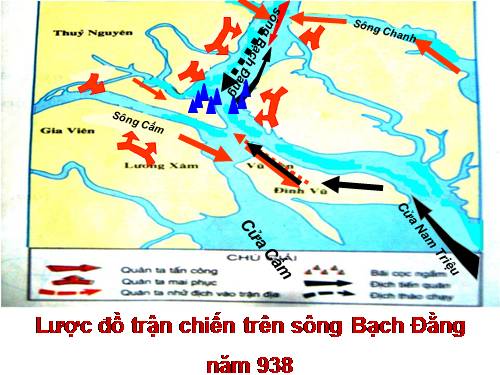 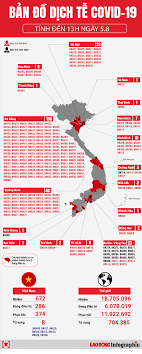 NỘI DUNG BÀI HỌC
- Khái niệm bản đồ.

- Một số lưới kinh vĩ tuyến của bản đồ TG

- Phương hướng trên bản đồ bản đồ

- Kí hiệu bản đồ

- Tỉ lệ bản đồ

- Một số bản đồ thông dụng
NỘI DUNG BÀI HỌC
- Khái niệm bản đồ.
- Một số lưới kinh vĩ tuyến của bản đồ TG
  - Phương hướng trên bản đồ bản đồ
- Kí hiệu bản đồ
- Tỉ lệ bản đồ
- Một số bản đồ thông dụng
Tiết 1
Tiết 3
tttt
Tiết 2
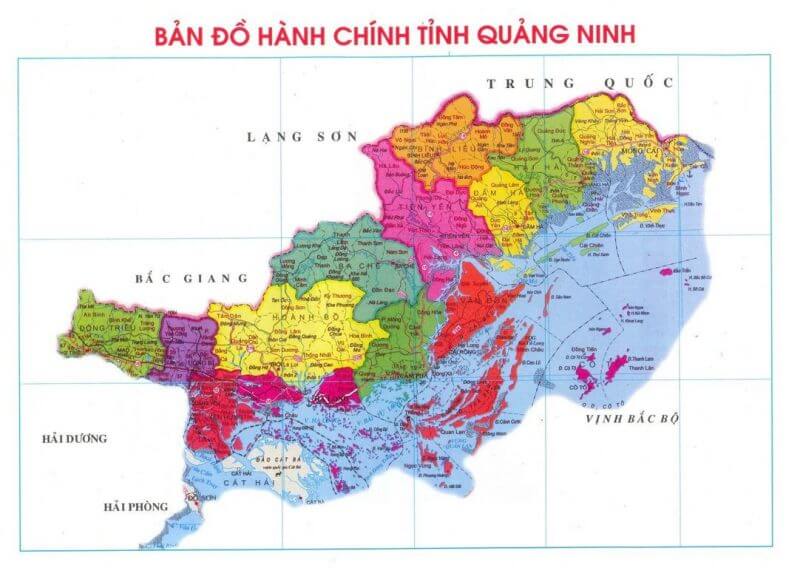 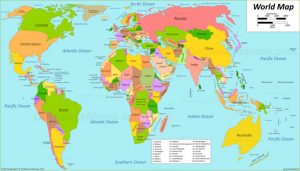 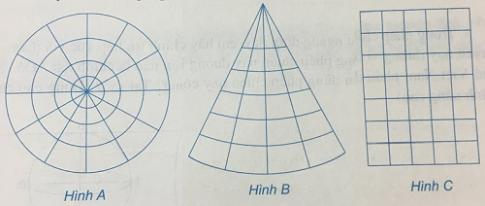 Các phép chiếu hình bản đồ
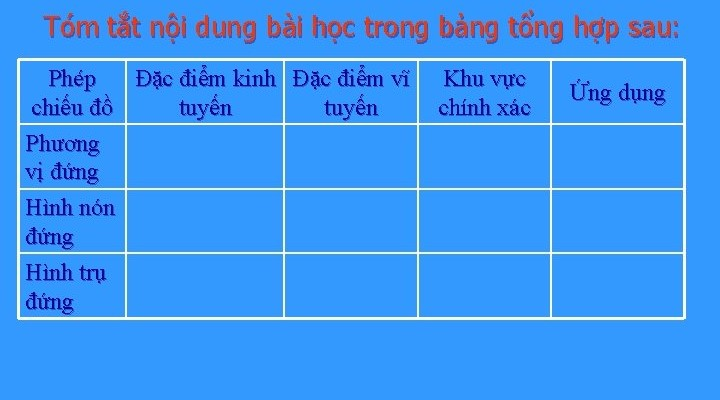 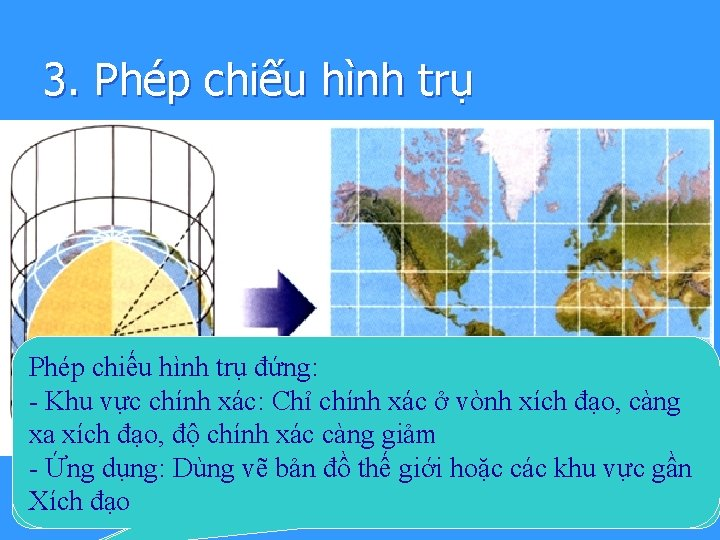 N1: Phép chiếu phương vị đứng
N2: Phép chiếu hình nón đứng
N3: Phép chiếu hình trụ đứng
Hình 2.2. Một dạng phép chiếu bản đồ có các đường kinh tuyến và vĩ tuyến đều là các đường thẳng
Hình 2.3. Một dạng phép chiếu bản đồ có các đường kinh tuyến chụm lại ở hai cực, các đường vĩ tuyến là các đường thẳng
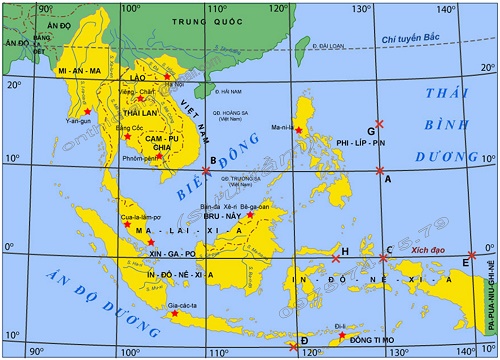 Bắc
Tây
Đông
Nam
Bắc
Đông Bắc
Tây Bắc
Đông
Tây
Tây Nam
Đông Nam
Nam
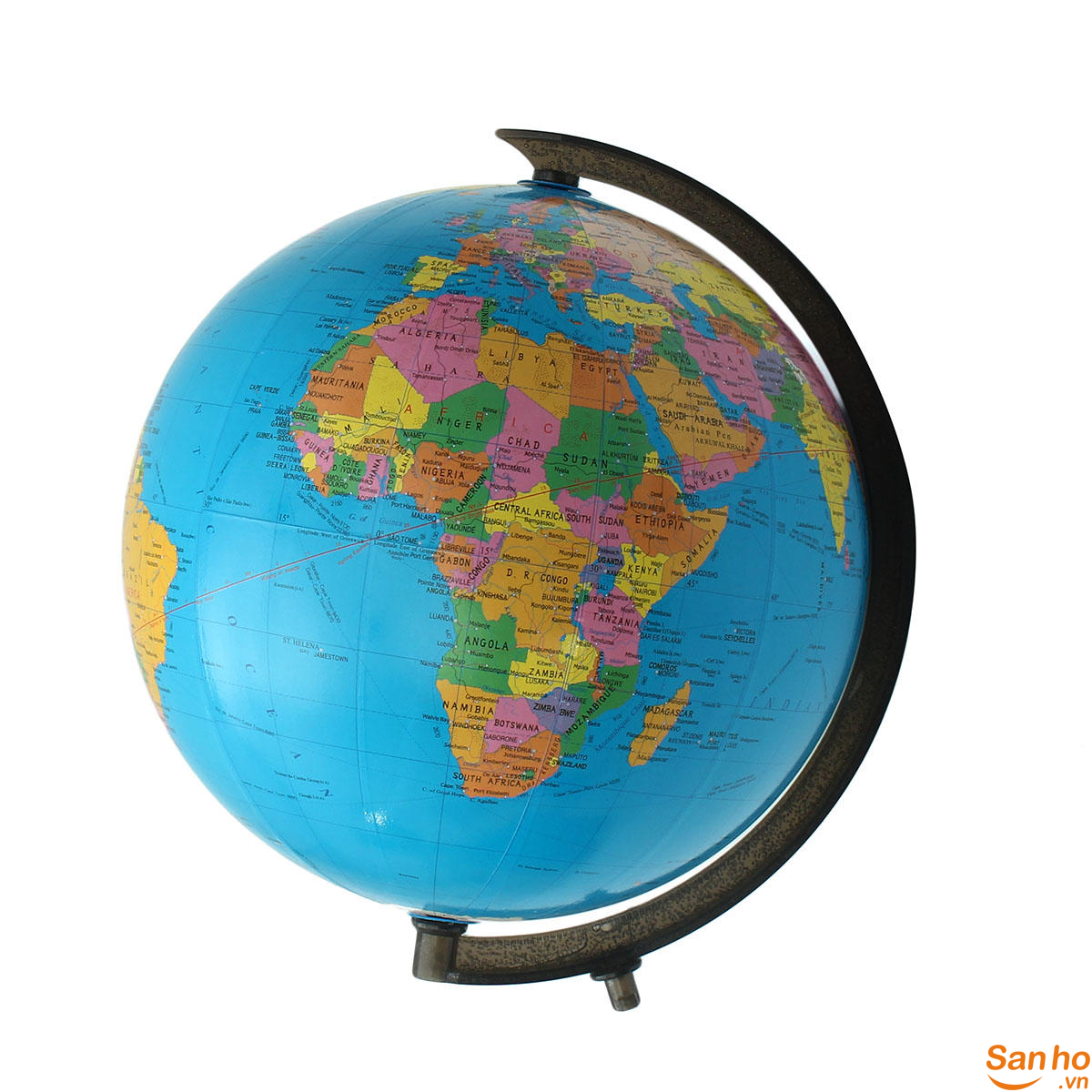 CỰC BẮC
CỰC NAM
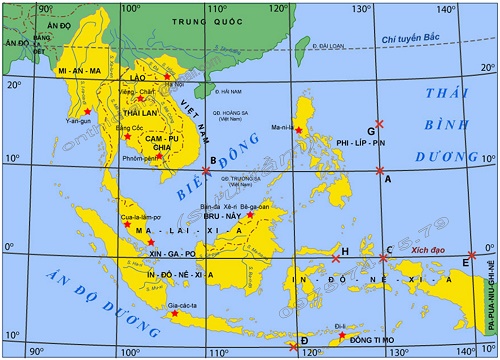 Xác định hướng:
+ Hà nội - Bru-nây: 
+ Hà nội - Gia các ta;
Tây nam
Nam
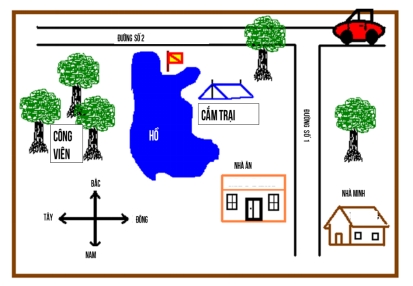 1. Nhà ăn nằm ở phía nào của đường số 1?
2. Đường nào chạy theo hướng  đông-tây ?
 3. Công viên nằm ở phía nào của hồ?
4. Cắm trại ở phía nào của hồ? 
5. Nhà của ai ở phía đông của đường số 1
6. Phía nào của hồ có một lá cờ trên đó?
7. Xe đi theo hướng nào?
8. Đường nào chạy theo hướng  bắc - nam?
HƯỚNG DẪN VỀ NHÀ :
Học bài.
- Hoàn thành các bài tập  trong vở bài tập - Nghiên cứu trước nội dung còn lại của bài
+Làm thế nào để hiểu được và đọc được các đối tượng địa lí lên bản đồ? 
+ cách tính tỉ lệ bản đồ ?
+ sưu tầm , tìm hiểu một số bản đồ thông dụng.